Mata Atlântica
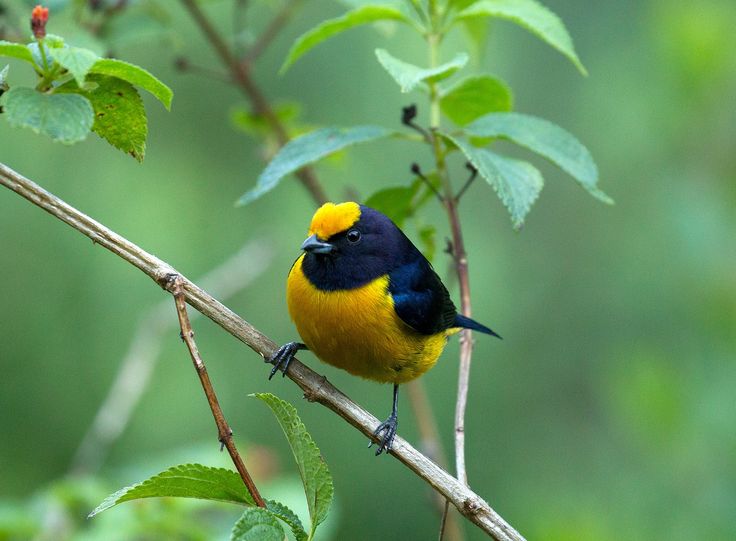 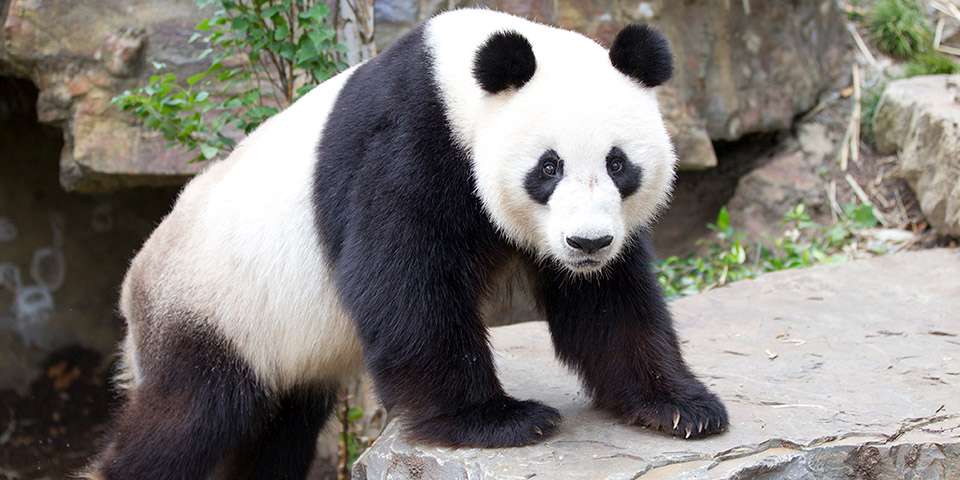